JEPPIAAR Institute Of Technology
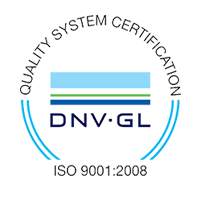 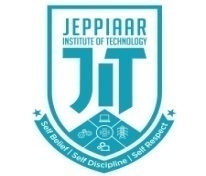 Self Belief | Self Discipline | Self Respect
Department Of Electronics And Communication Engineering
Subject: Wireless Network
Title: Wireless Application Protocol (WAP)
Name                                                                 	Reg.No                
        Yuvaraja.K       			 	210617106090
        Jayakumar.D   			                  210617106043
        Jagadeesan.K   			 	210617106041
        Hariprasath.V   				210617106037
        Inbensiya.R      				210617106039
        India.B.S             			210617106040
        Karthiga.R        				210617106045
Overview
Wireless Application Protocol
WAP: Main Features
WAP Architecture 
World-Wide Web Model
 WAP Model
Advantages of WAP
Disadvantages of WAP
Conclusion
Reference
Wireless Application Protocol
♦ Wireless Application Protocol commonly   known as WAP is used to enable the access of   internet in the mobile phones or PDAs.

 ♦ An open, global specification that empowers    mobile users with wireless devices to easily    access and interact with internet information    and services instantly.
WAP Architecture :
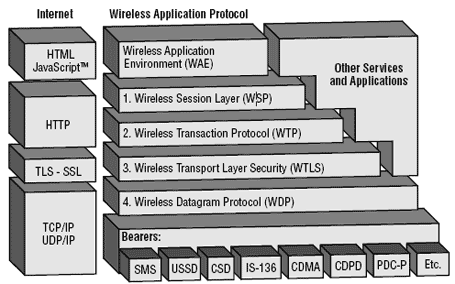 Leverage existing standards whenever possible

Define a layered, scaleable and extensibleArchitecture

Support as many wireless networks as possible

Optimize for narrow-band bearers with highlatency
World Wide Web Model:
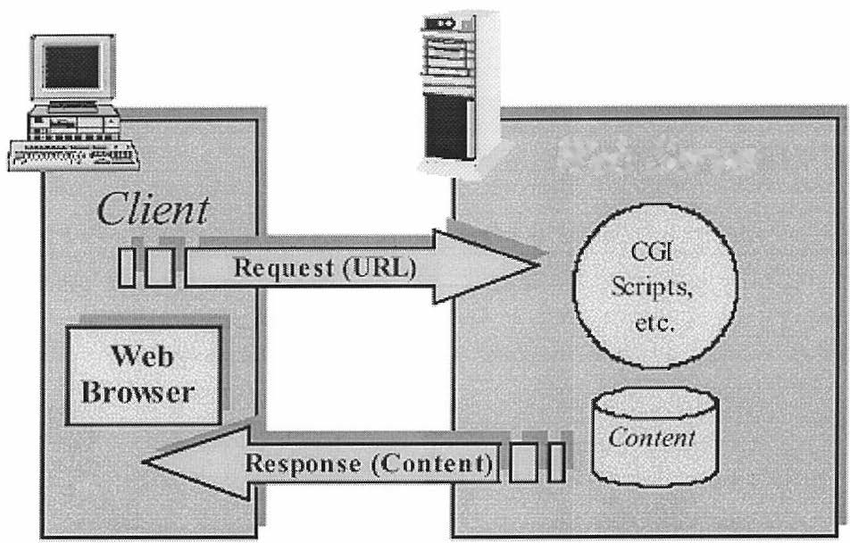 WAP Programming Model:
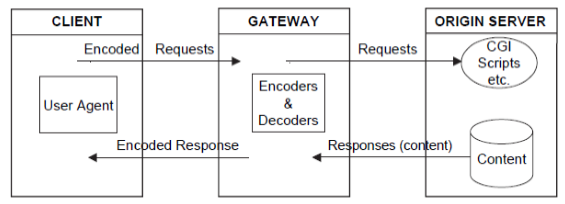 ADVANTAGES:
Implementation near to the Internet model.
Most modern mobile telephone devicessupport WAP.
 Real-time send/receive data; Multiplatform functionality (little change isneeded to run on any web site since XML isUsed).
No hardware obsolescence.
DISADVANTAGES:
Low speeds, security, and very small userInterface.
 Not very familiar to the users.
Business model is expensive.
 Forms are hard to design.
 Third party is included.
CONCLUSION:
In conclusion, WAP is suitable for the creationof mobile learning training course material.
The optimization of WAP and the handling ofthe design challenges makes it feasible to usemobile handheld devices for distance learningin real-time.
The application developer must always beaware of the user and take into account theusability issues if the application is to be asuccess.
REFERENCE:
[1]Joris Claessens. Analysis and design of an advanced infrastructure for
     secure and anonymous electronic payment systems on the Internet.
  PHD thesis, Katholieke Universiteit Leuven, December 2002. 220     pages.

[2] Tim Dierks and Eric Rescorla. The TLS Protocol Version 1.1. IETF
     Internet Draft, March 2003.

[3] Ric Howell (Concise Group Ltd). WAP security.
     http://www.vbxml.com/wap/articles/wap-security/default.asp.

[4] Open Mobile Alliance.
     http://www.openmobilealliance.org/.

[5] Markku Saarinen. Attacks Against The WAP WTLS Protocol.
     http://www.cc.jyu.fi/∼mjos/wtls.pdf.
Thank You!